Domain 3: Energy
Part 2
3.3: Organisms capture and store free energy for use in biological processes.
2.  Photoautotrophic nutrition- light reactions
Photosynthesis
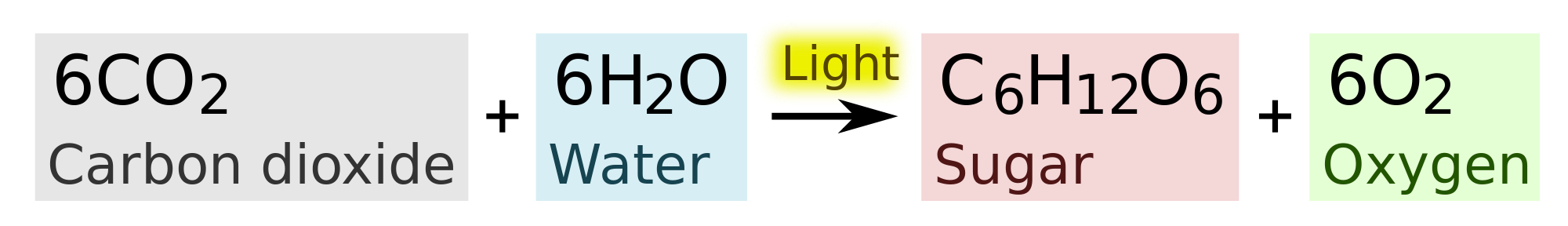 Photosynthesis is a two-part process.
	1. The Light Reactions

	2. Carbon Fixation (aka “The Calvin 				Cycle”)
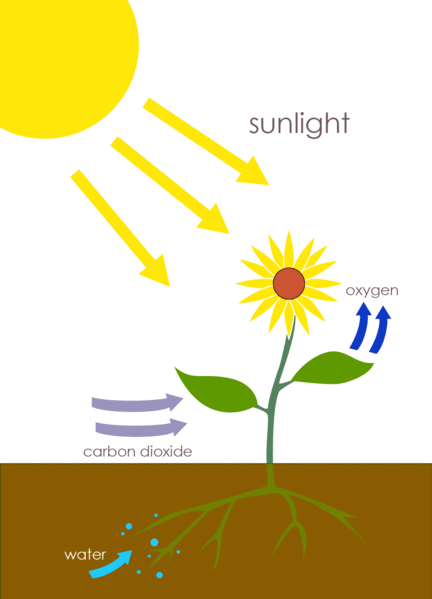 Light is Energy
Photons of specific wavelengths of light are used in the light reactions.
Light Reactions:  Overview
Occurs:  in photosystems in the thylakoid membrane of chloroplasts.

Uses:  Water, light, NADP+, and ADP

Produces:  O2 (waste), NADPH, and ATP
Chloroplasts are adapted to separate the light reactions from carbon fixation.

The light reactions occur at the thylakoid membrane.
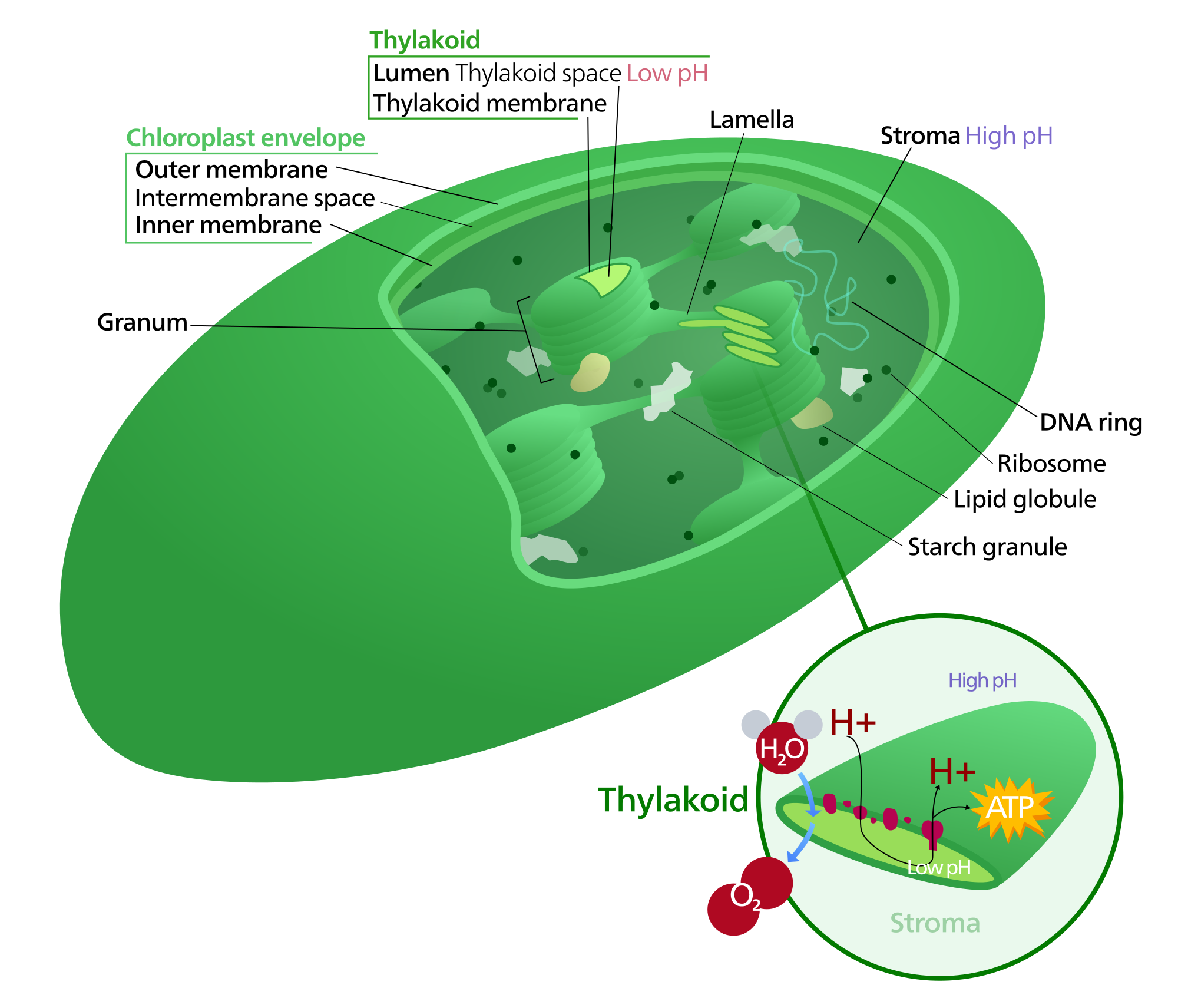 Chlorophyll molecules in photosystems produce high energy electrons when exposed to photons.
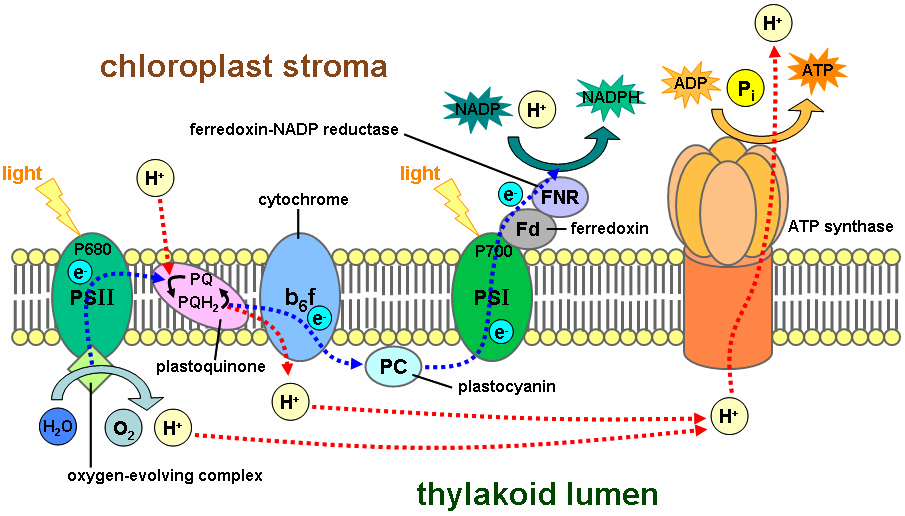 Photosystem 1
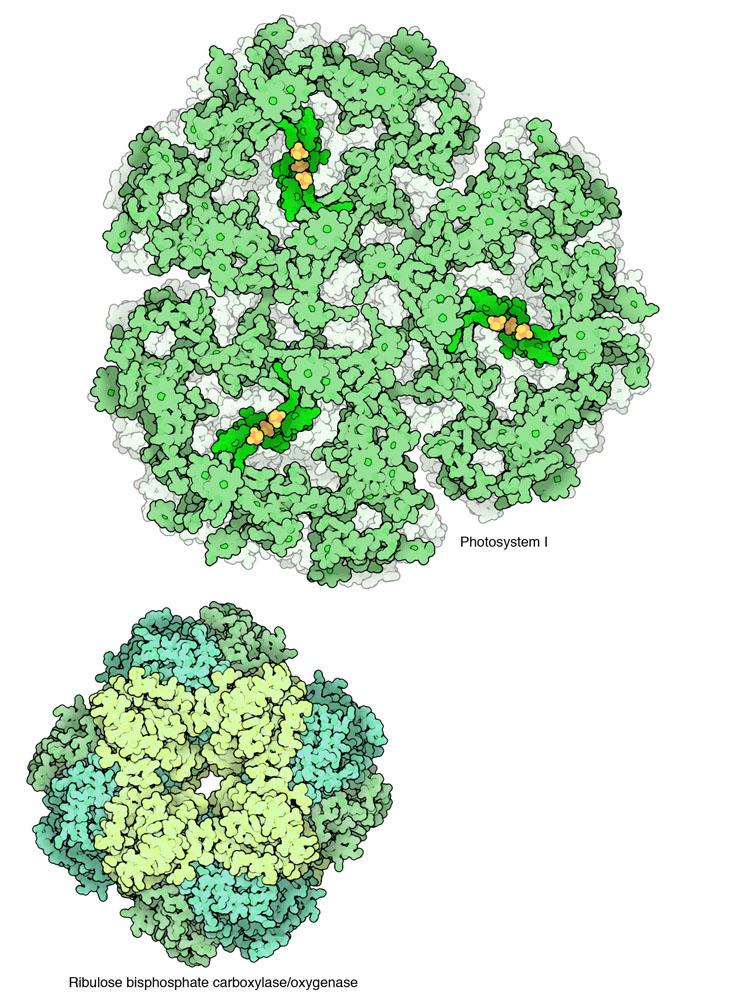 Image by David S. Goodsell, The Scripps Research Institute.  All rights reserved.
Electrons move through electron transport chains between photosystems.  This releases free energy used to move protons across the thylakoid membrane.
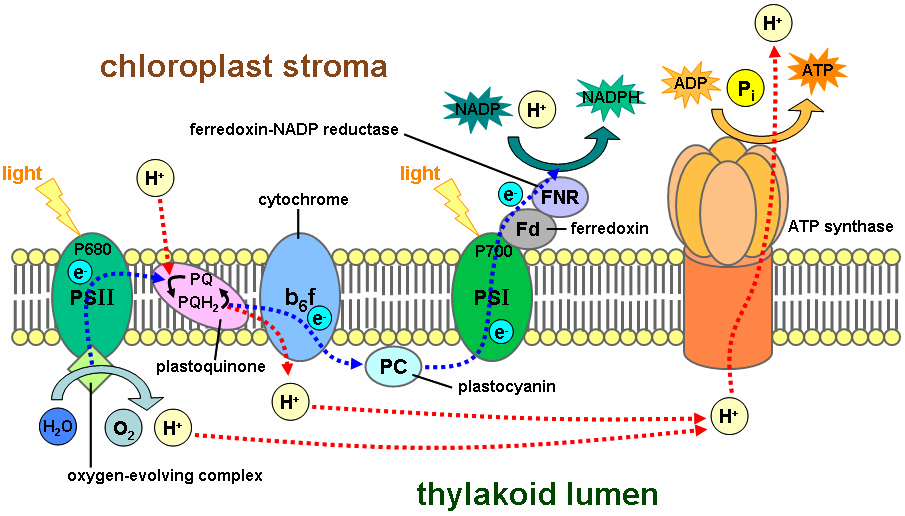 Non-Cyclic e- flow:  e-’s move from PSII to PS1, and are incorporated into NADPH.

Cyclic e- flow:  e-’s move from PSI into the ETC and back to PSI.
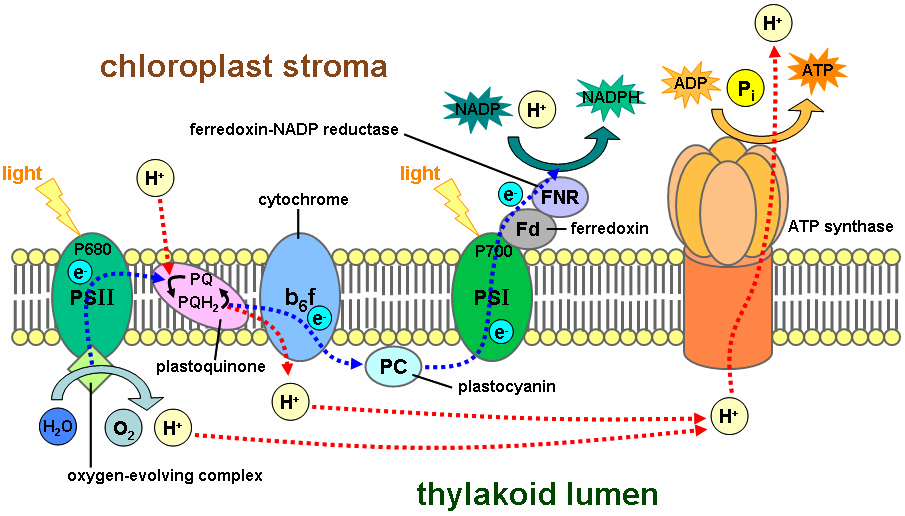 Cyclic Electron Flow
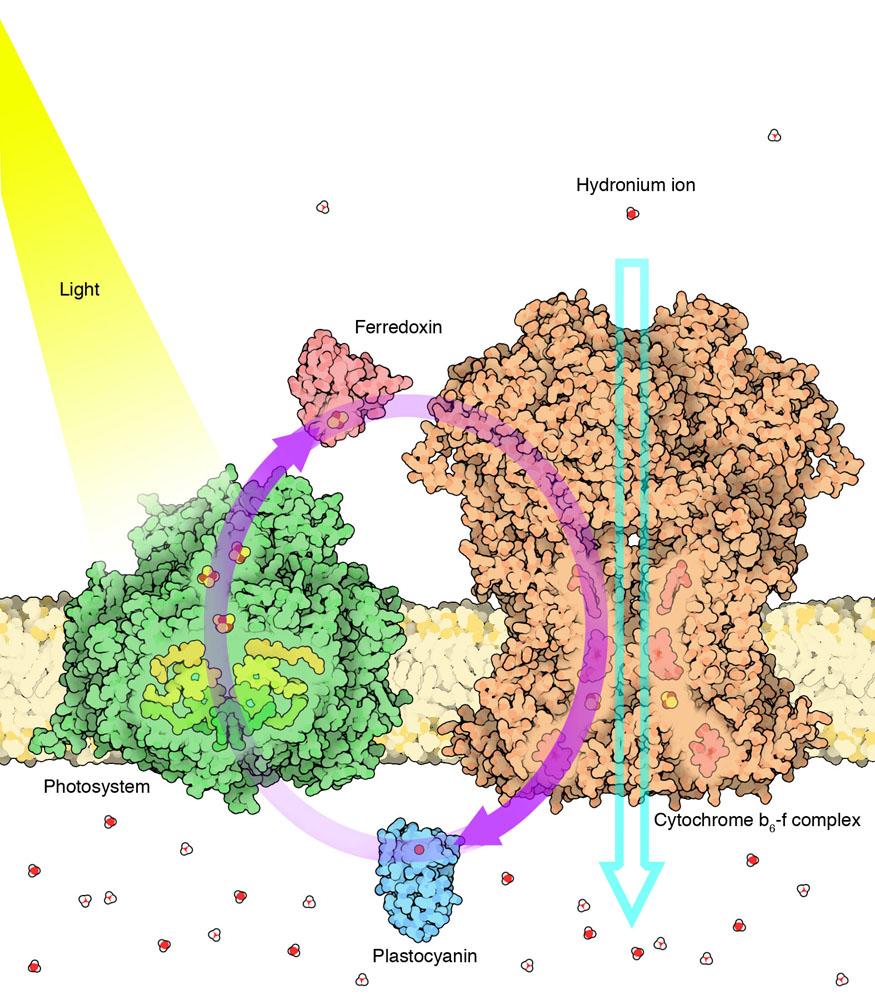 Image by David S. Goodsell, The Scripps Research Institute.  All rights reserved.
Water is decomposed at PSII to supply chlorophyll with replacement e-’s.

This produces waste O2
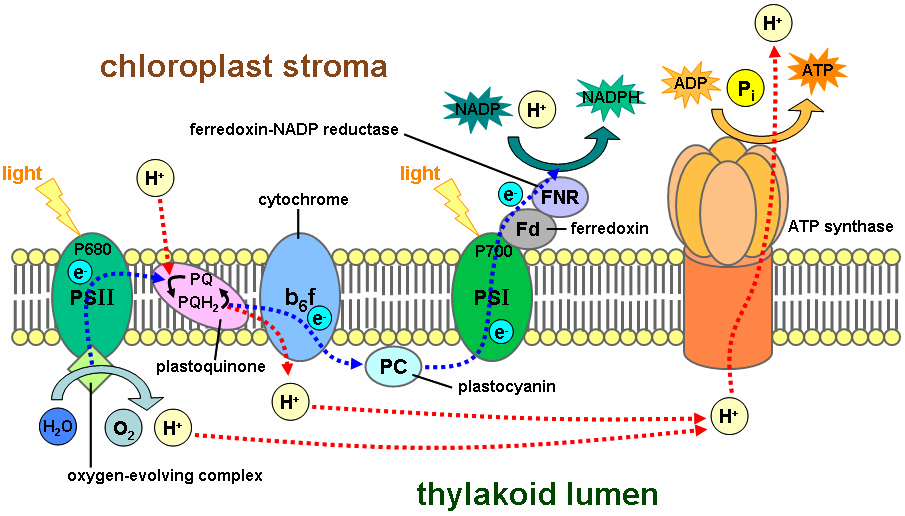 The high concentration of H+ in the thylakoid space is used to produce ATP through chemiosmosis
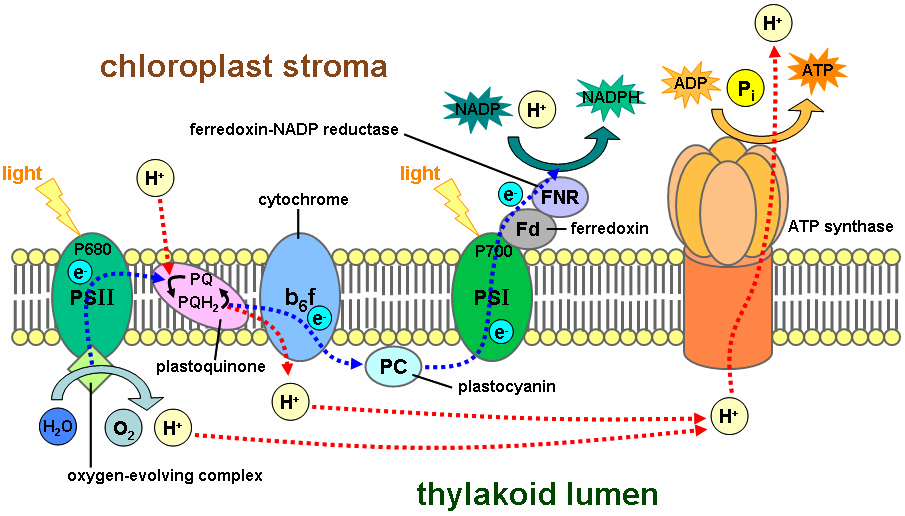 Chemiosmosis
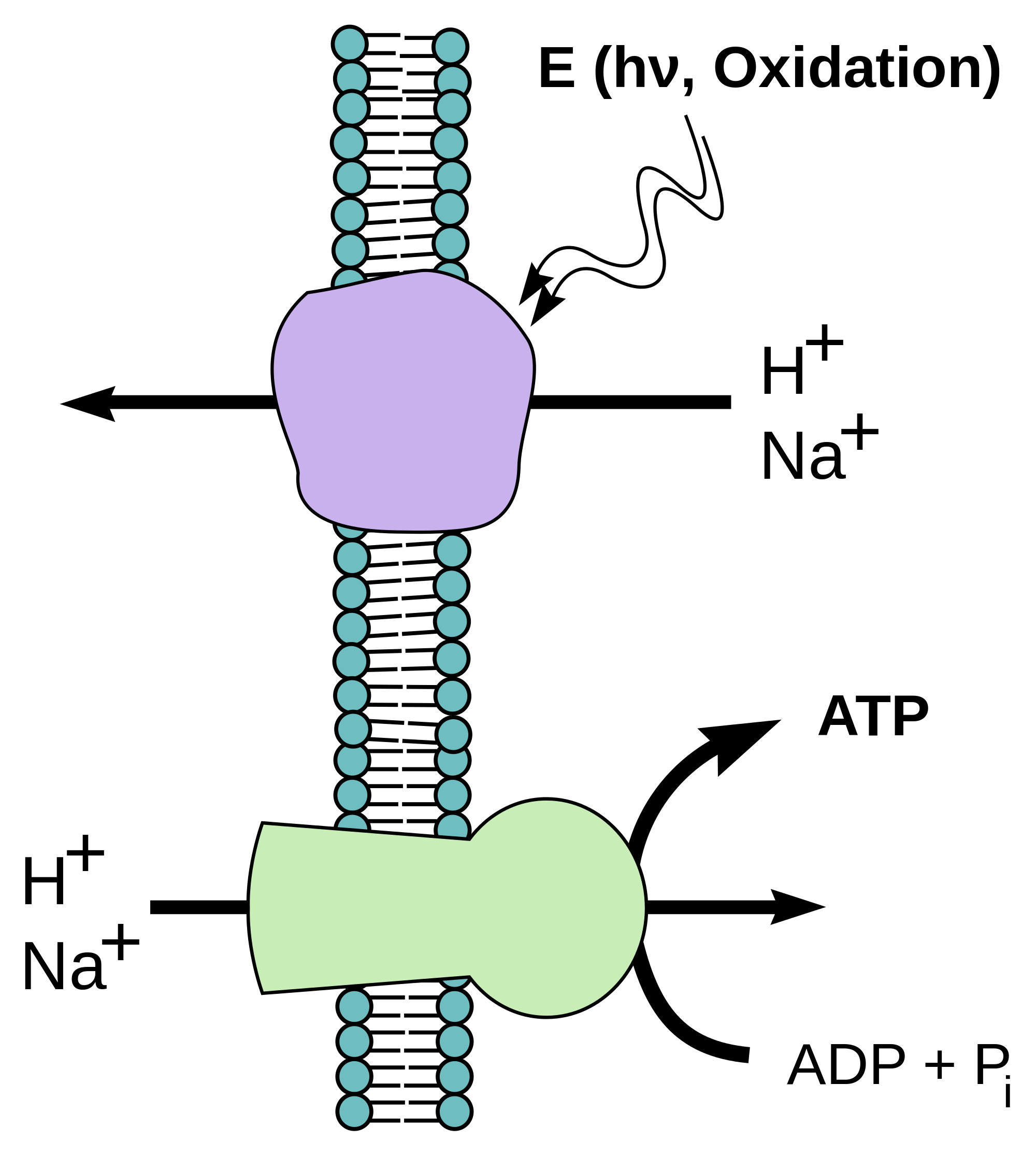 H+ can not diffuse through the bi-layer.

The only way that 
H+ can diffuse is through the ATP synthase enzyme.

This diffusion
produces ATP from ADP.
ATP Synthase
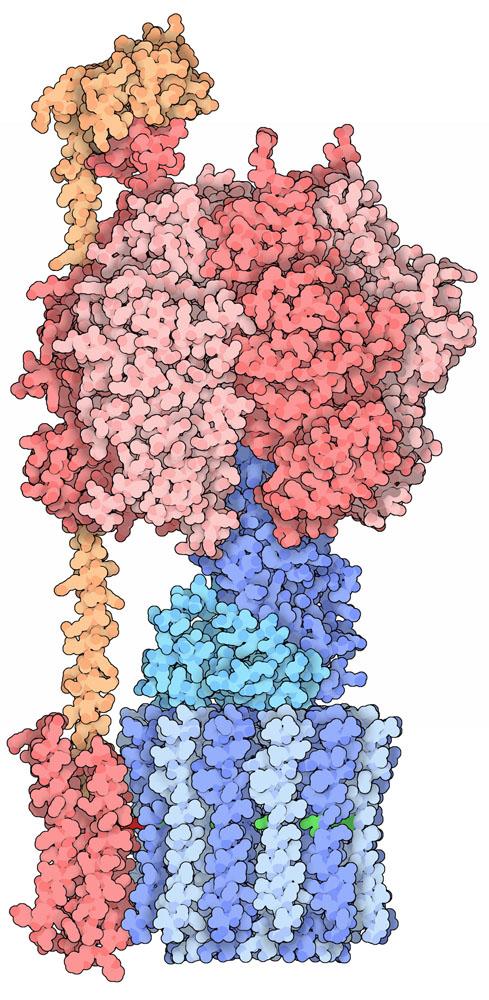 The diffusion of H+ ions through one region of ATP Synthase provides the energy necessary to drive the catalytic conversion of ADP to ATP.
Image by David S. Goodsell, The Scripps Research Institute.  All rights reserved.
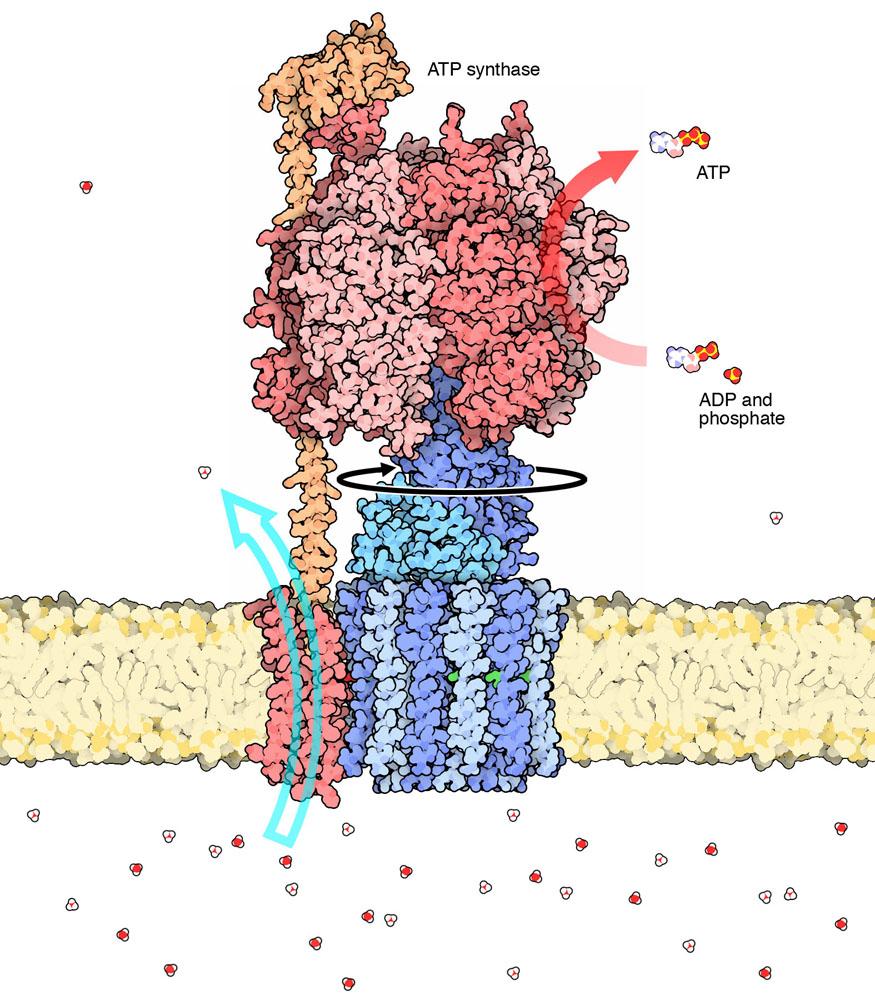 Image by David S. Goodsell, The Scripps Research Institute.  All rights reserved.
3.3: Organisms capture and store free energy for use in biological processes.
3.  Photoautotrophic nutrition- Carbon Fixation
Review:  The light reactions produced ATP and NADPH at the Thylakoid Membrane.
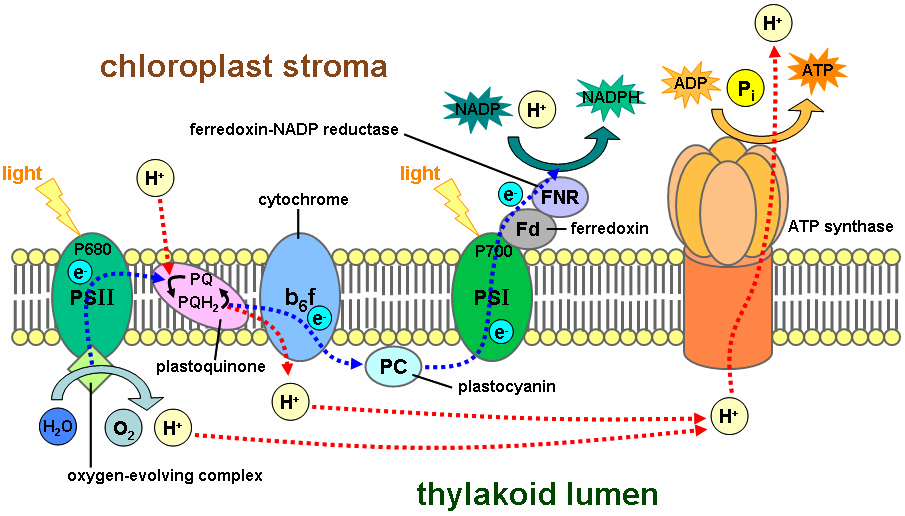 Carbon Fixation:  Overview
Occurs:  in the stroma of the chloroplast.

Uses:  CO2, NADPH, and ATP

Produces:  Organic Molecules (G3P), NADP, and ADP
Chloroplasts are adapted to separate the light reactions from carbon fixation.

Carbon fixation occurs in the stroma.
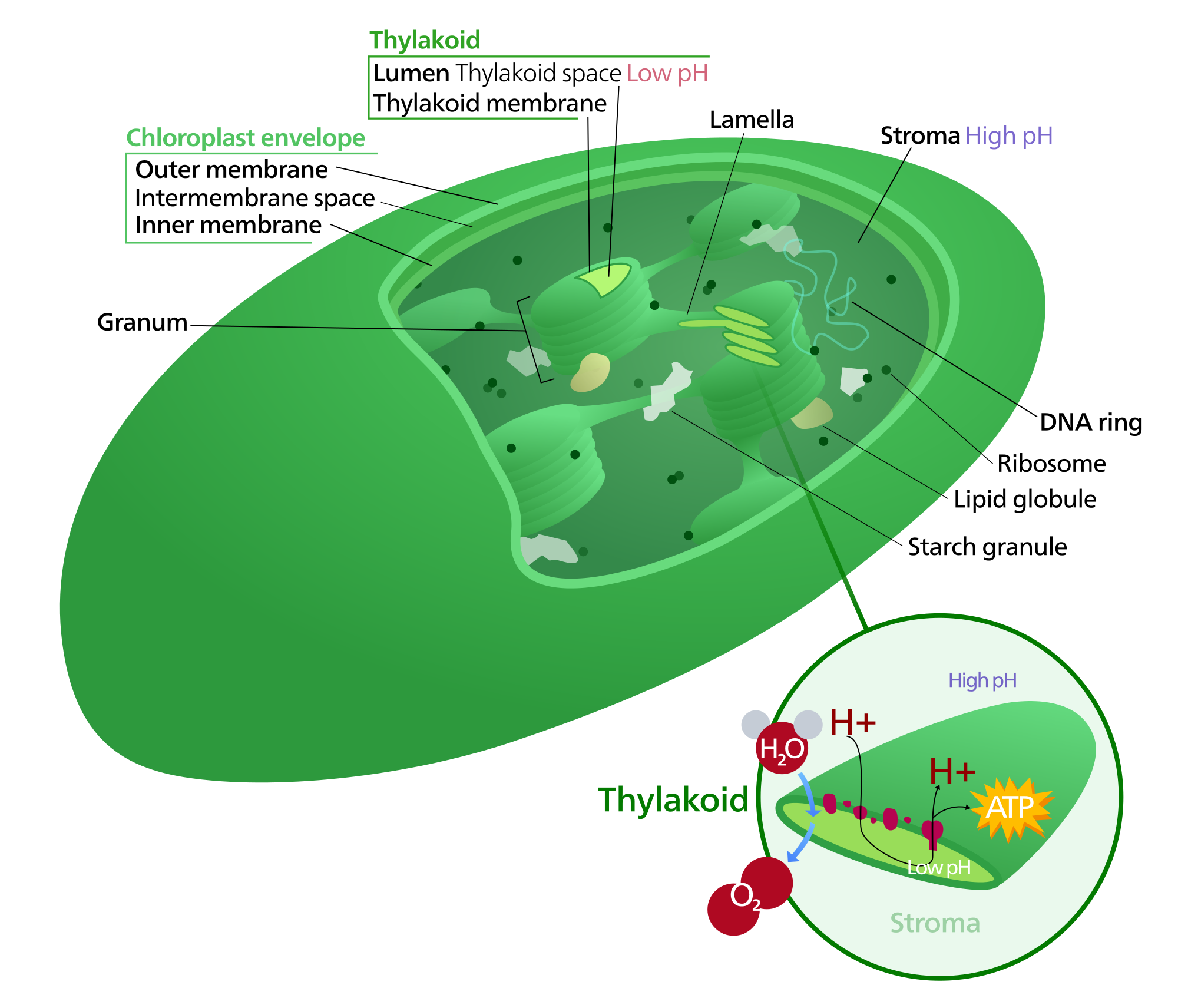 Carbon Dioxide 
is incorporated into
the Calvin cycle by
the enzyme 
RuBisCo.

This turns a 5-Carbon
RuBP molecule into 2 
3-Carbon G3P molecules (through a series of reactions NOT shown) using ATP and NADPH.
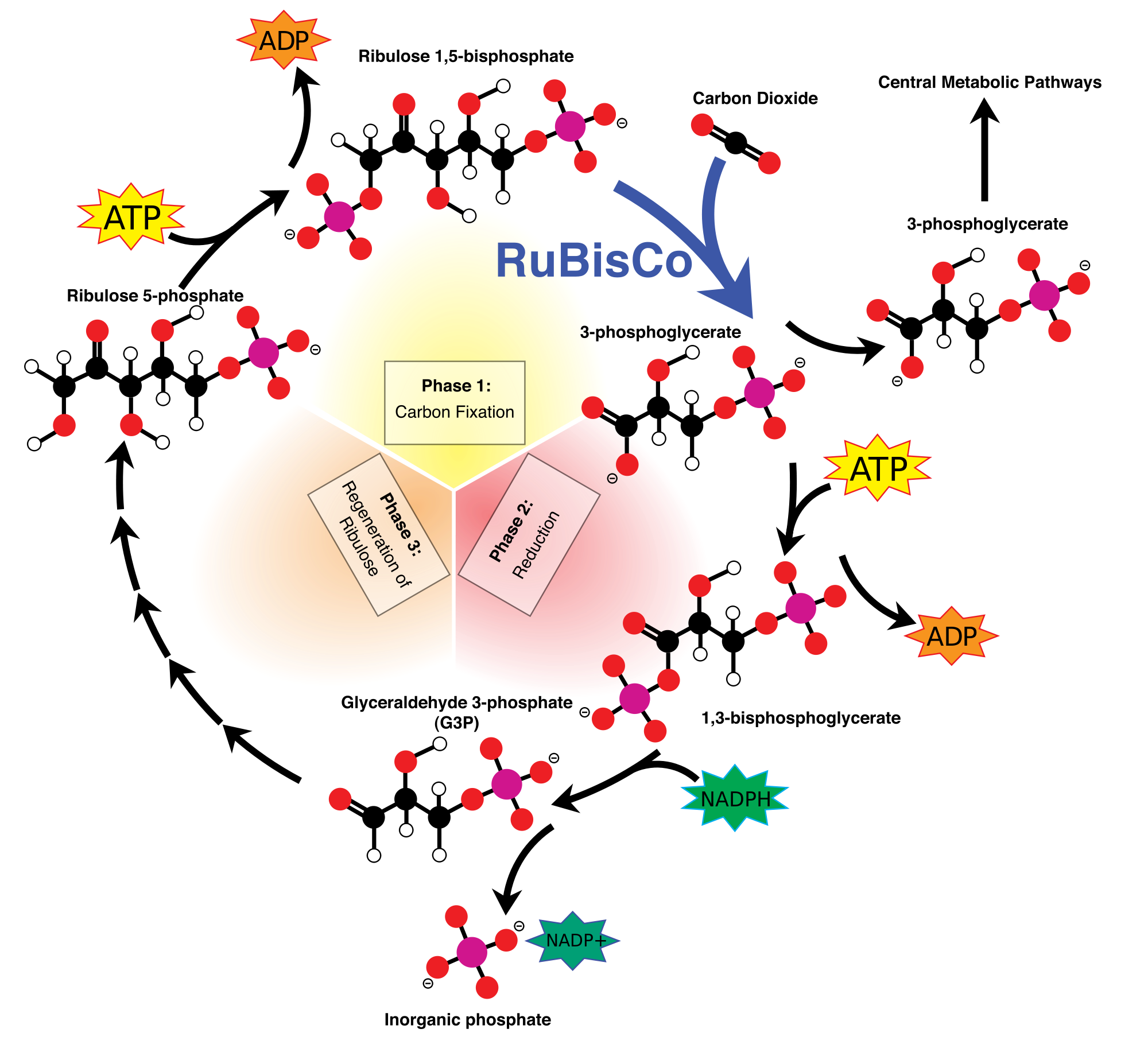 RuBisCo
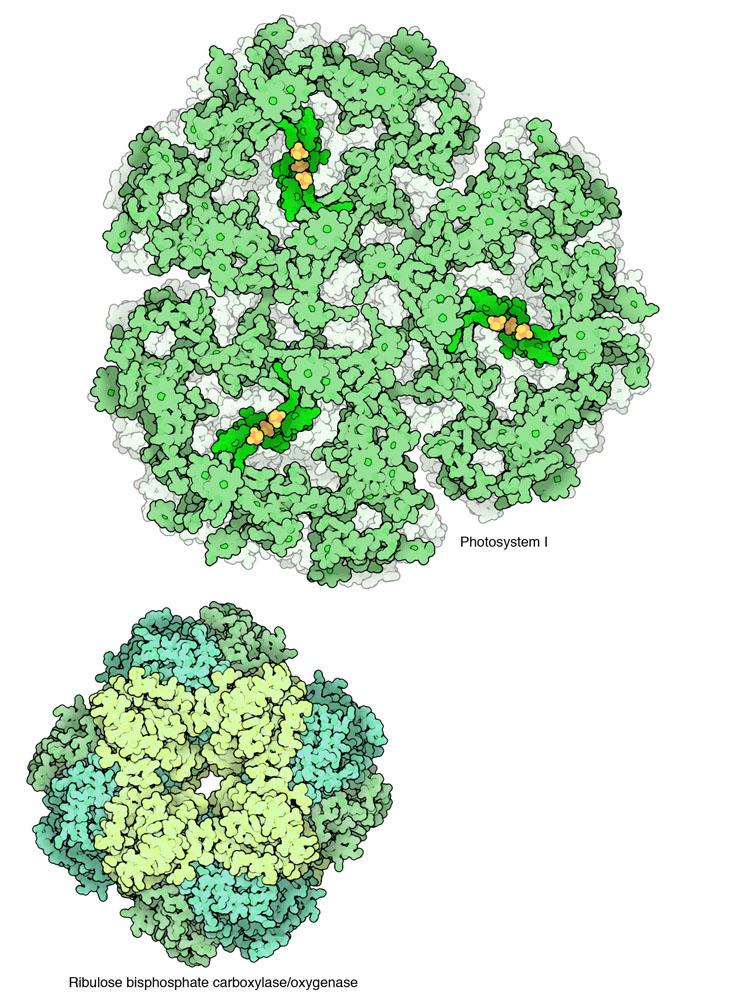 Image by David S. Goodsell, The Scripps Research Institute.  All rights reserved.
For every 3 “turns”
of the Calvin Cycle,
1 net molecule of 
G3P is produced.


ATP is used to convert
the remaining 5 G3P molecules back into 
3 RuBP molecules.
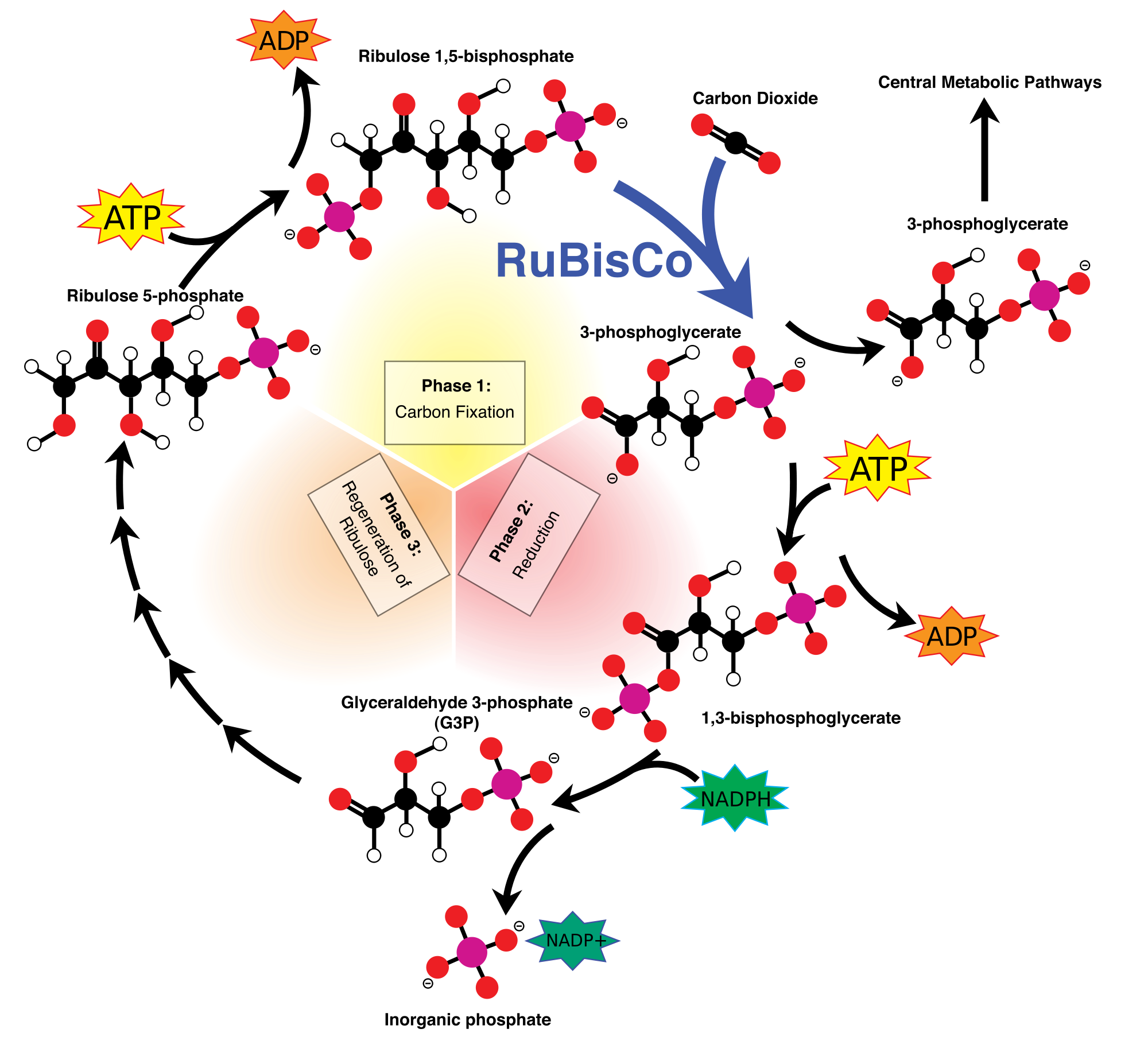 1 Net G3P requires 3 CO2, 6 NADPH, & 9 ATP
G3P
G3P is a sugar precursor.  

2 G3Ps can make 1 glucose.
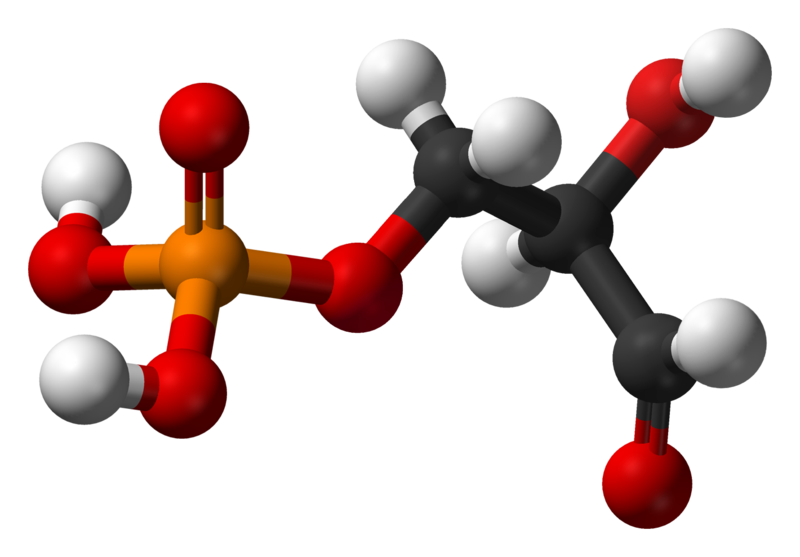 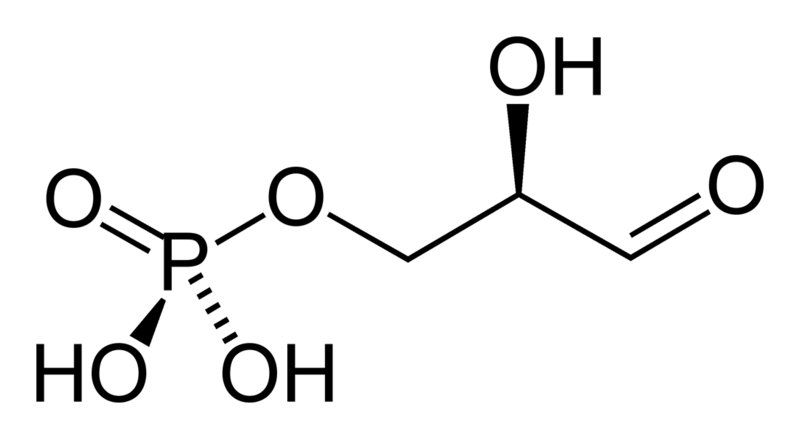 Photosynthesis determines global productivity.
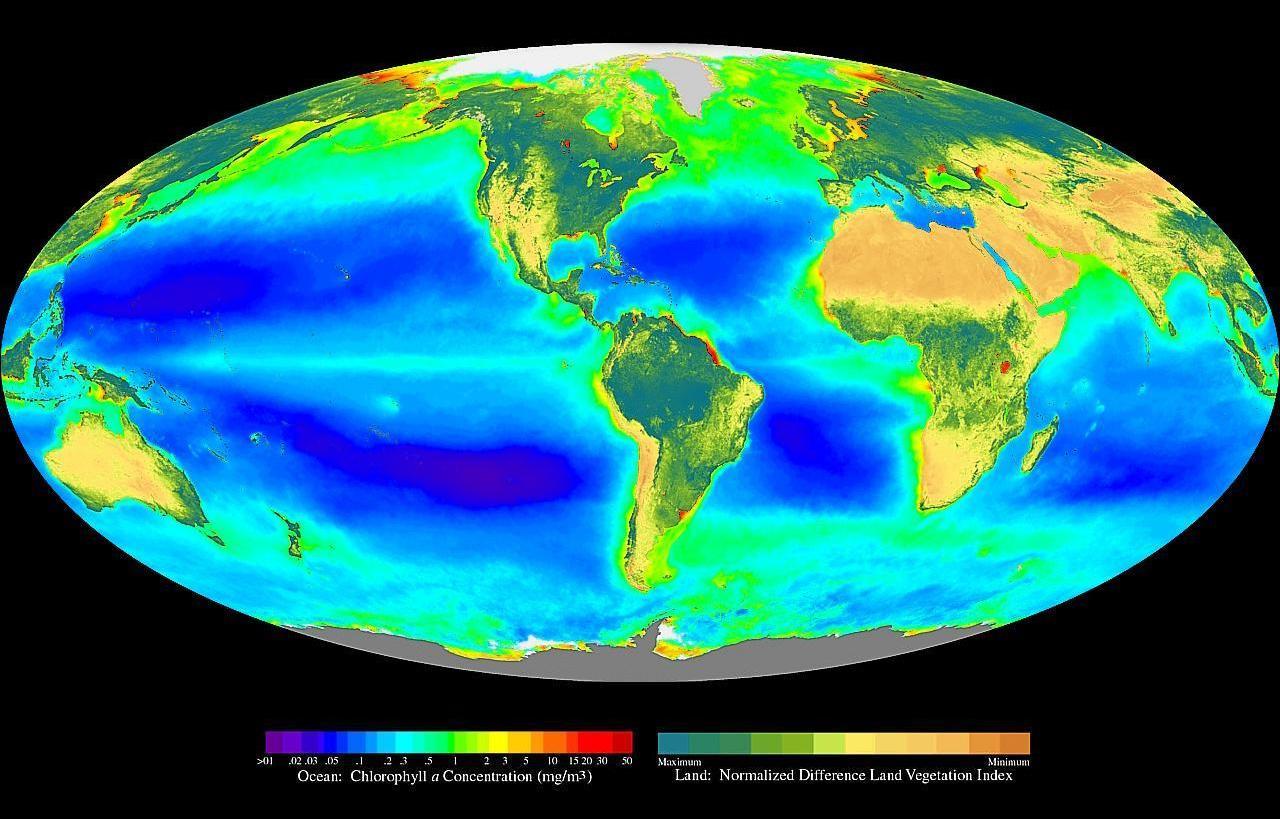 3.3: Organisms capture and store free energy for use in biological processes.
4.  Chemoheterotrophic Nutrition- Anaerobic Cellular Respiration
Energy Transfer
Respiration pathways involve the transfer of energy from complex organic molecules (we look at glucose) into ATP.
This happens in a series of enzymatically controlled reactions that can require oxygen (aerobic) or not (anaerobic).
Both start the same way.
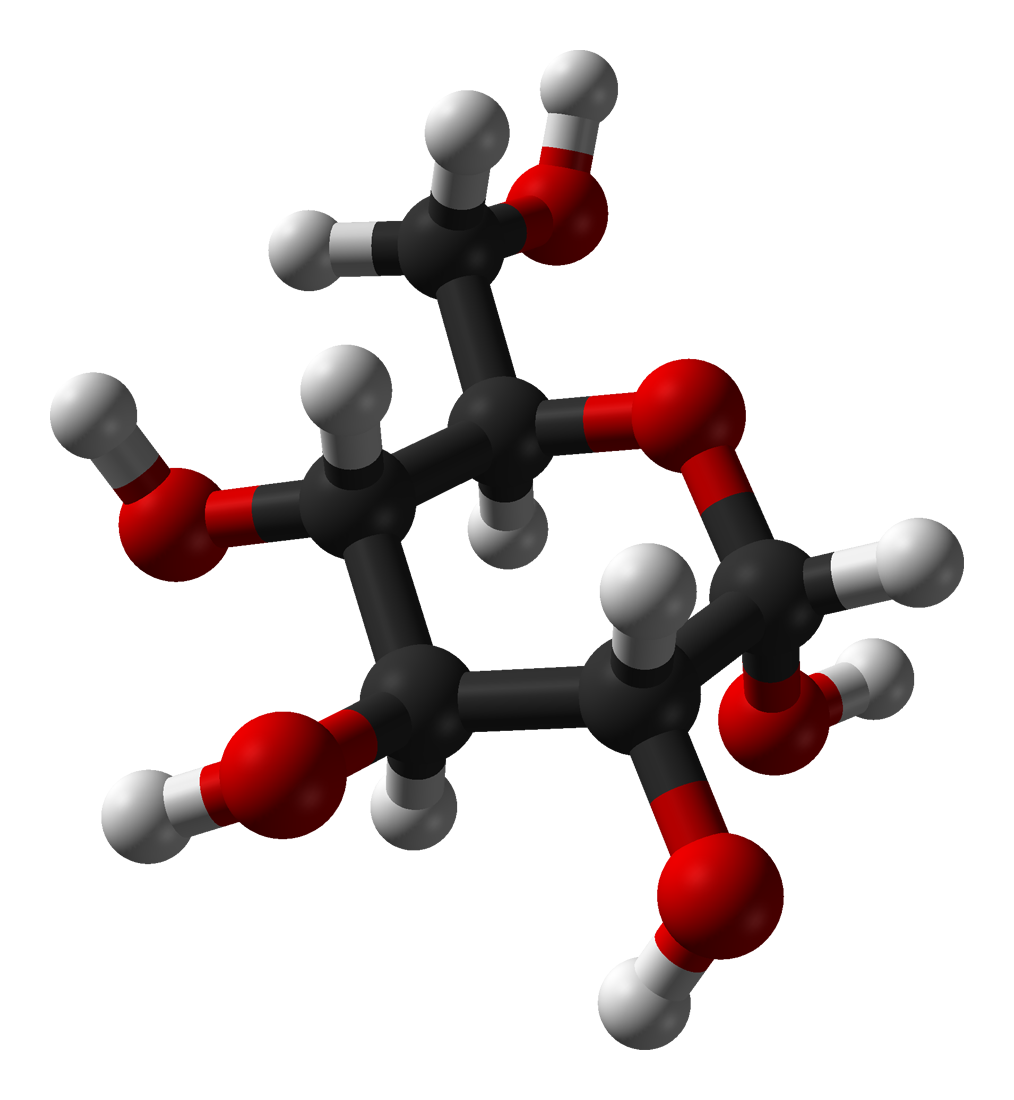 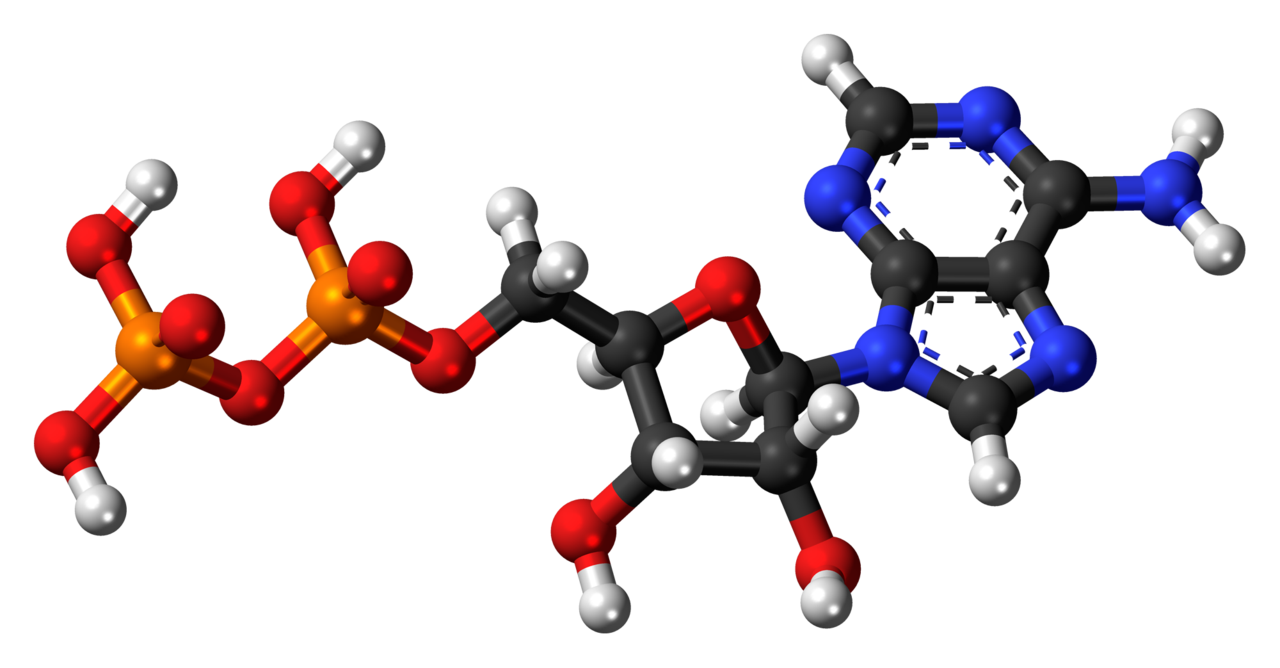 Glycolysis:  Overview
Occurs:  in the cytoplasm of all cells on the planet

Uses:  Glucose (6 Carbon), 2 ATP, 2NAD+

Produces:  2 Pyruvate (3 Carbon), 4 ATP, 2 NADH
Glycolysis is universal among all living things.
2 ATP are invested, but 4 are produced.
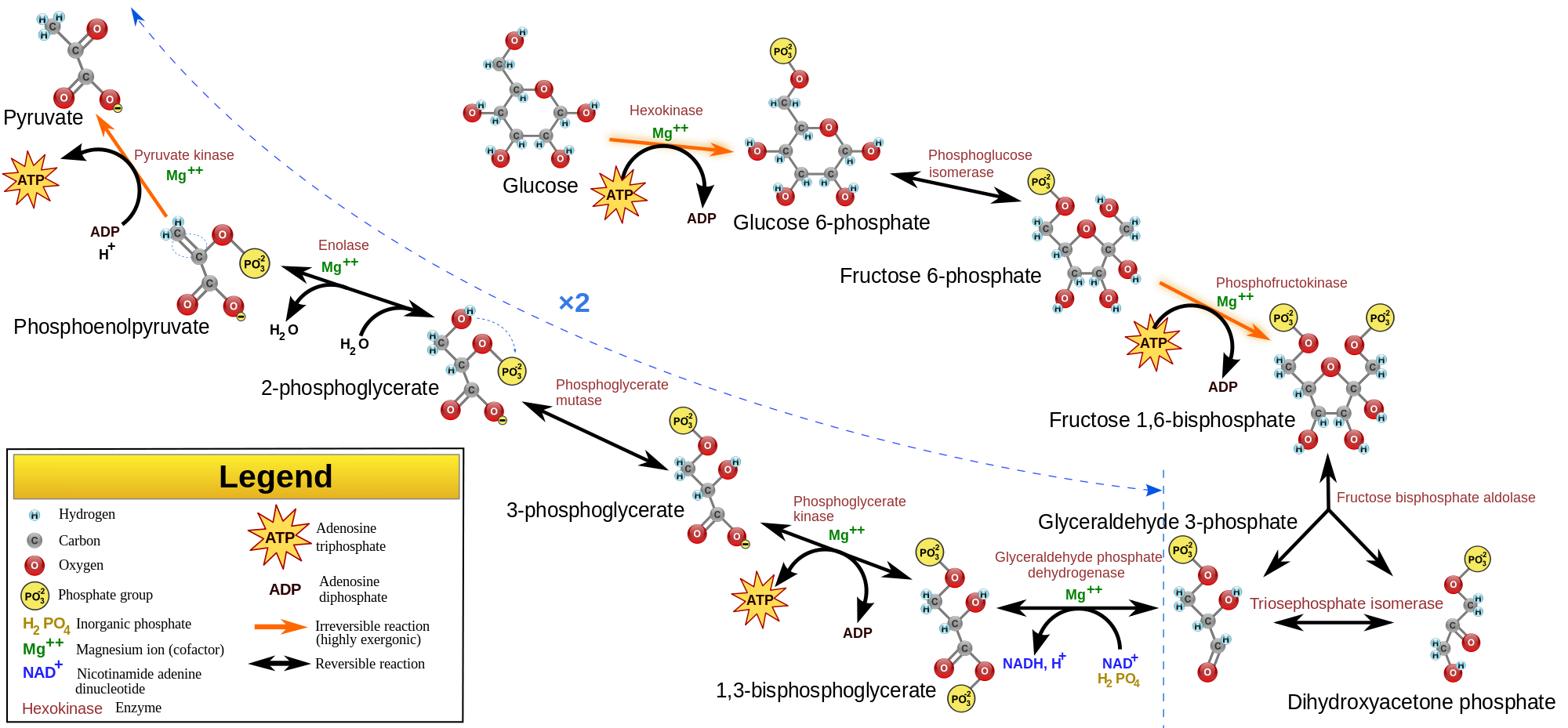 Fermentation
If a cell stops at glycolysis, it will run out of NAD+.
Fermentation pathways allow cells to oxidize NADH back
to NAD+ in order to 
continue anaerobic
cellular respiration.
Pyruvate is reduced
into one of a variety of 
molecules.
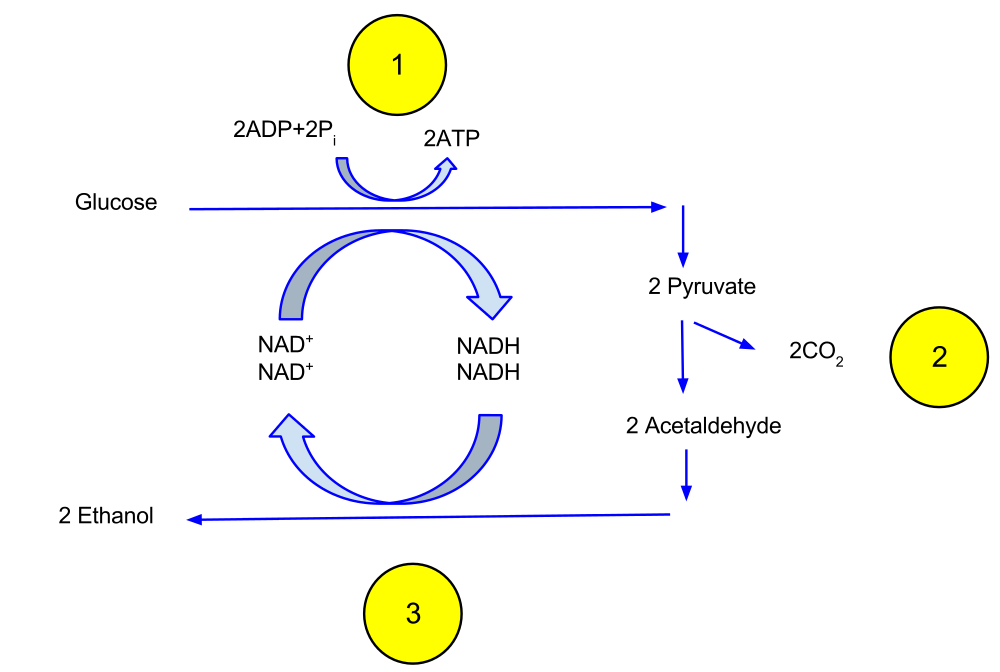 Fermentation:  Overview
Occurs:  in the cytoplasm of all anaerobically respiring cells

Uses: 2 Pyruvate, 2 NADH

Produces:  A variety of organic molecules, and 2 NAD+
2 Examples:  
Yeast – ethanol (2 Carbon) and CO2
Mammalian Muscle – Lactic Acid (3 Carbon)
3.3: Organisms capture and store free energy for use in biological processes.
5. Chemoheterotrophic Nutrition-Aerobic Cellular Respiration
Before We Begin...
Let’s see who can hold his/her breath the longest!


There will be a prize!
Aerobic Cellular Machinery
Cells that carry out Aerobic Respiration need mitochondria or similar membrane compartments.
Aerobic Respiration is a 2-part process:  The Citric Acid Cycle, followed by Oxidative Phosphorylation
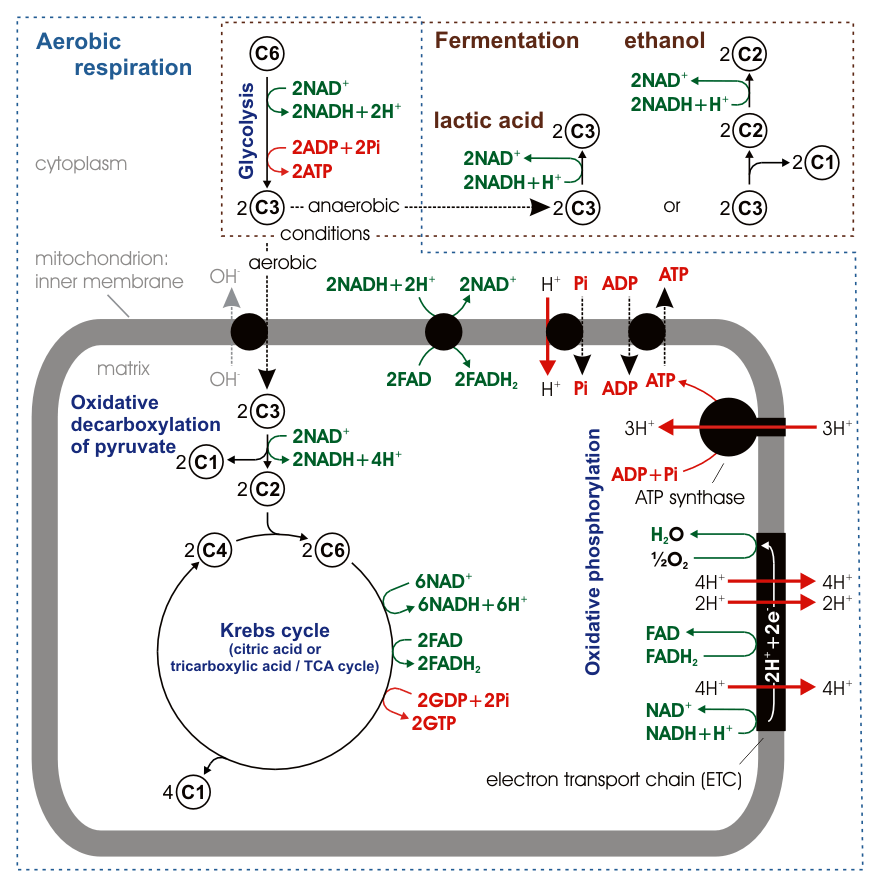 But First…
Pyruvate is converted into a molecule of acetyl-CoA.  

This process produces 1 NADH per pyruvate, and also releases one of pyruvate’s carbons as a molecule of CO2
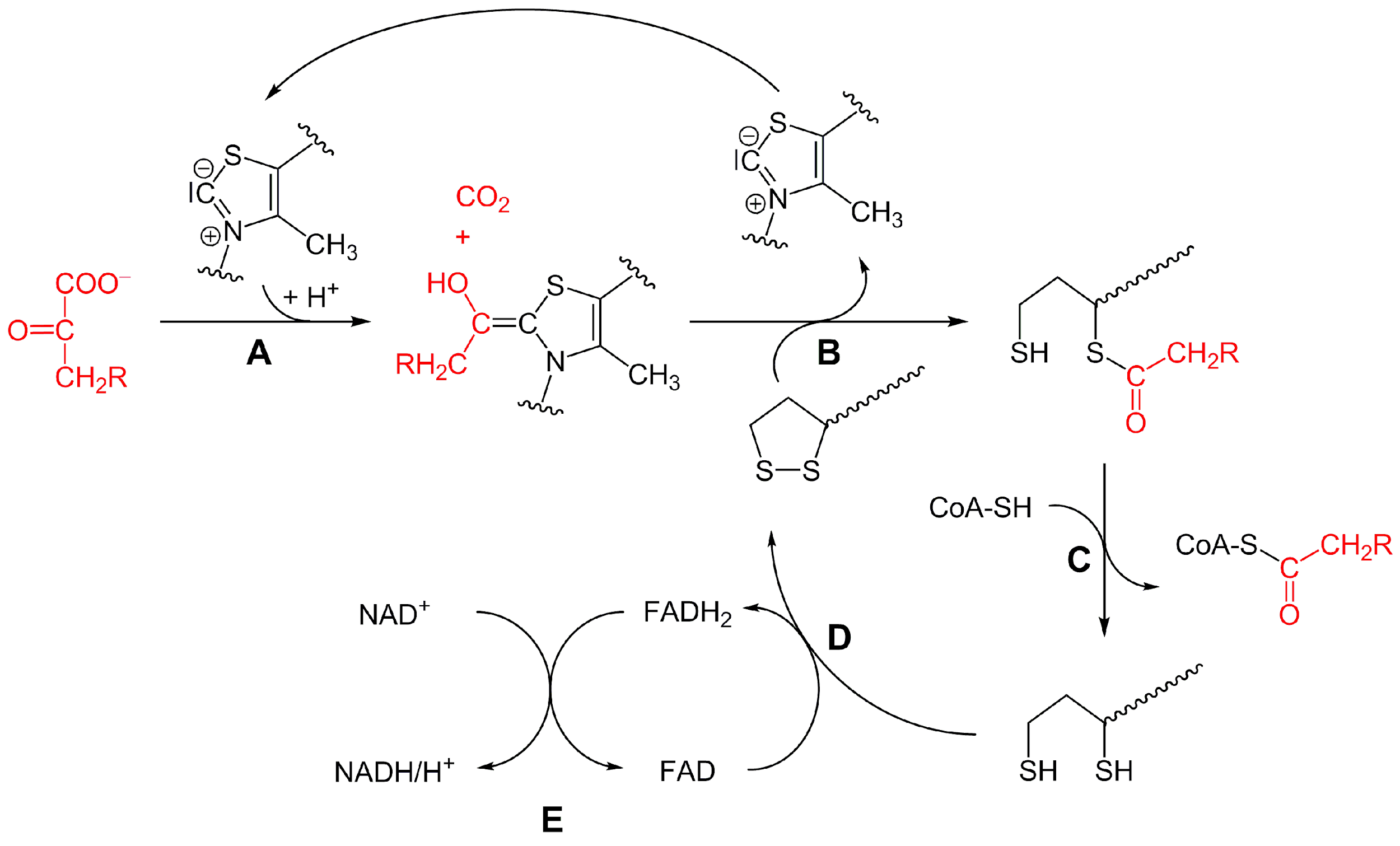 Citric Acid Cycle:  Overview
Occurs:  In the matrix of the mitochondria.

Uses:  A molecule of Acetyl-CoA (2 Carbon),     3 NAD+, 1 FAD, and 1 ADP

Produces:  2 CO2, 3 NADH, 1 FADH2, 1 ATP

Note:  This happens twice per every 1 glucose.
Though it doesn’t use oxygen, the citric acid cycle stores more of the energy from glucose in electron shuttles (NADH, FADH2).  These will be used in the next step (Oxidative Phosphorylation)
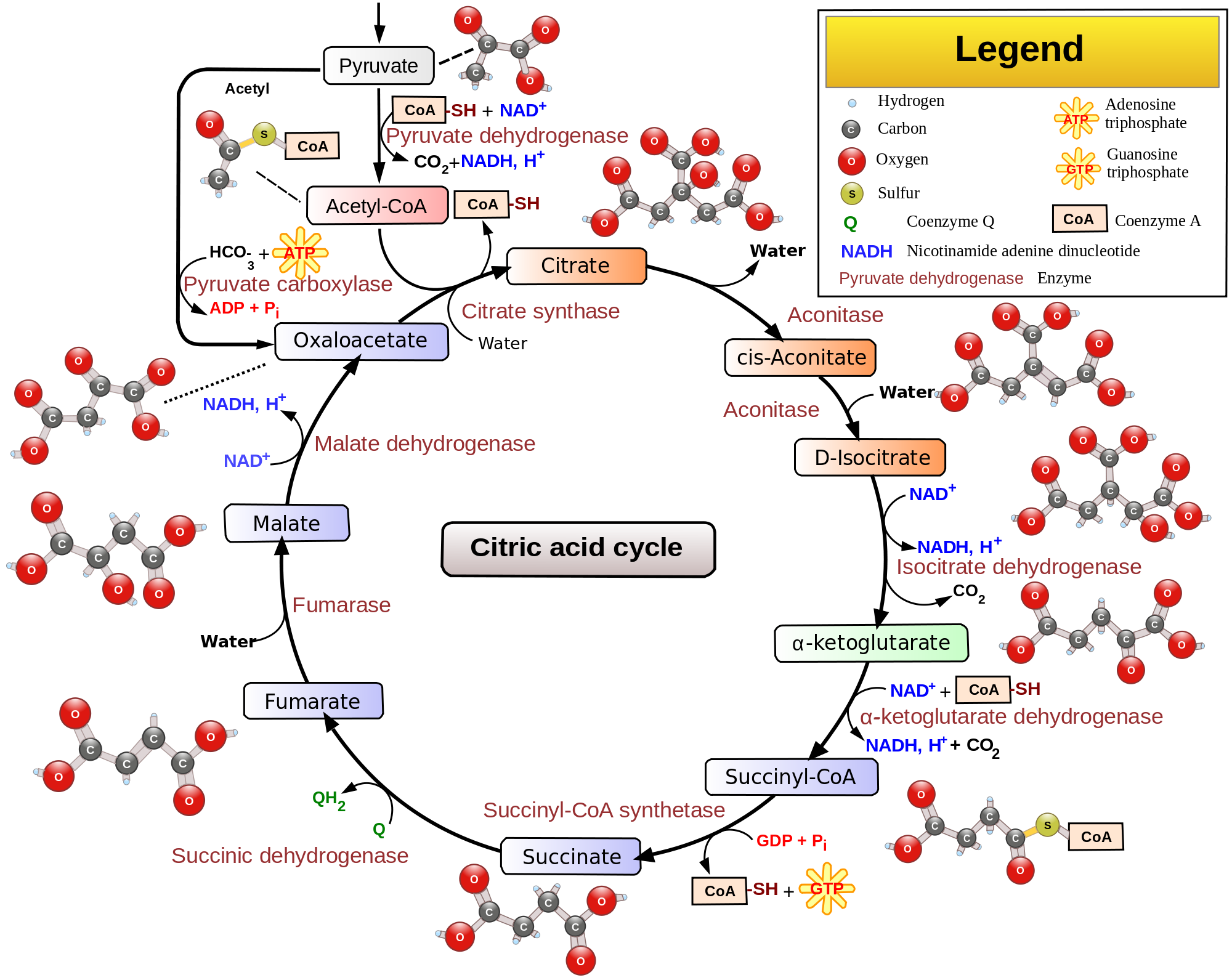 The remaining 4 carbons from the original glucose will be released as CO2 during this process.
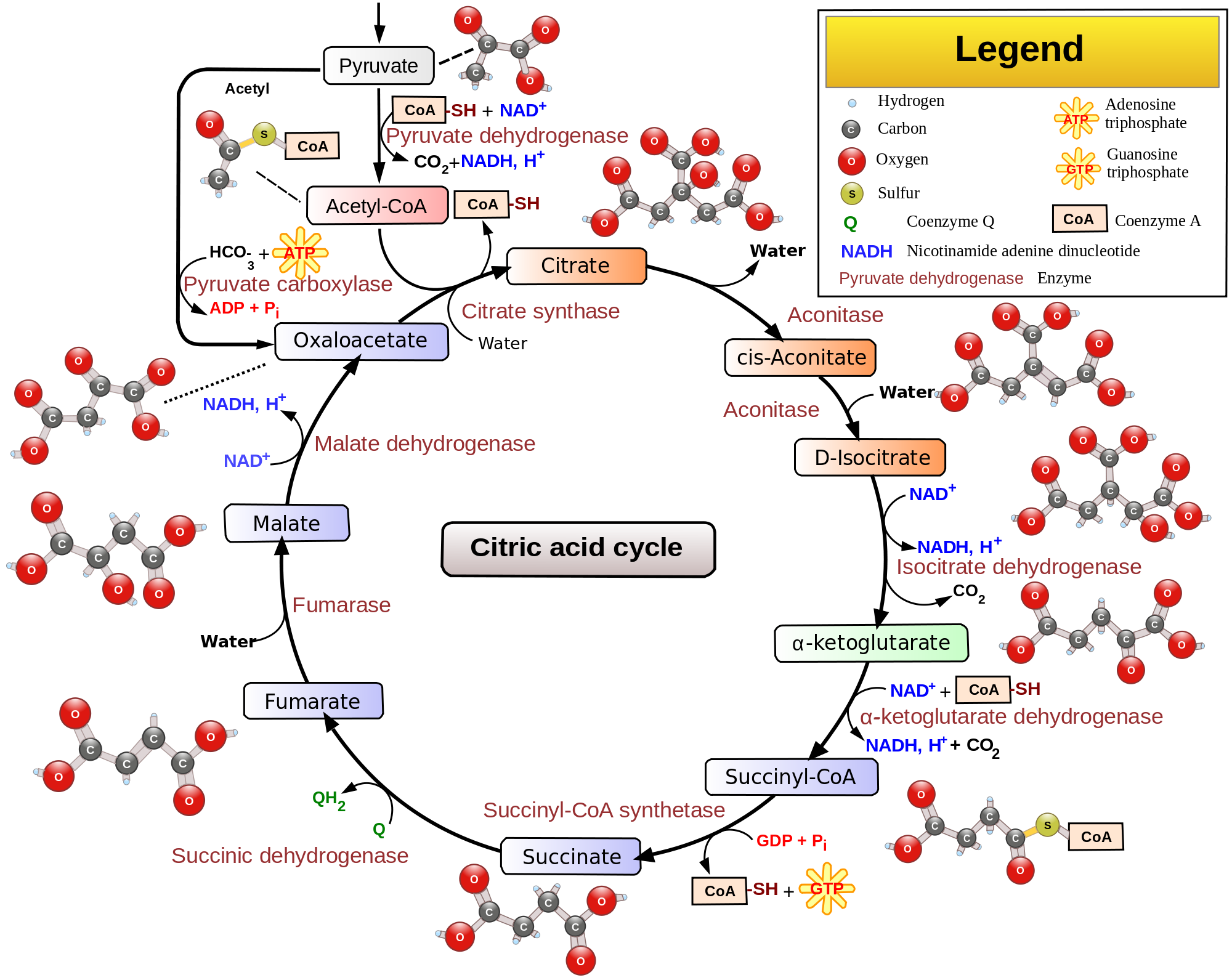 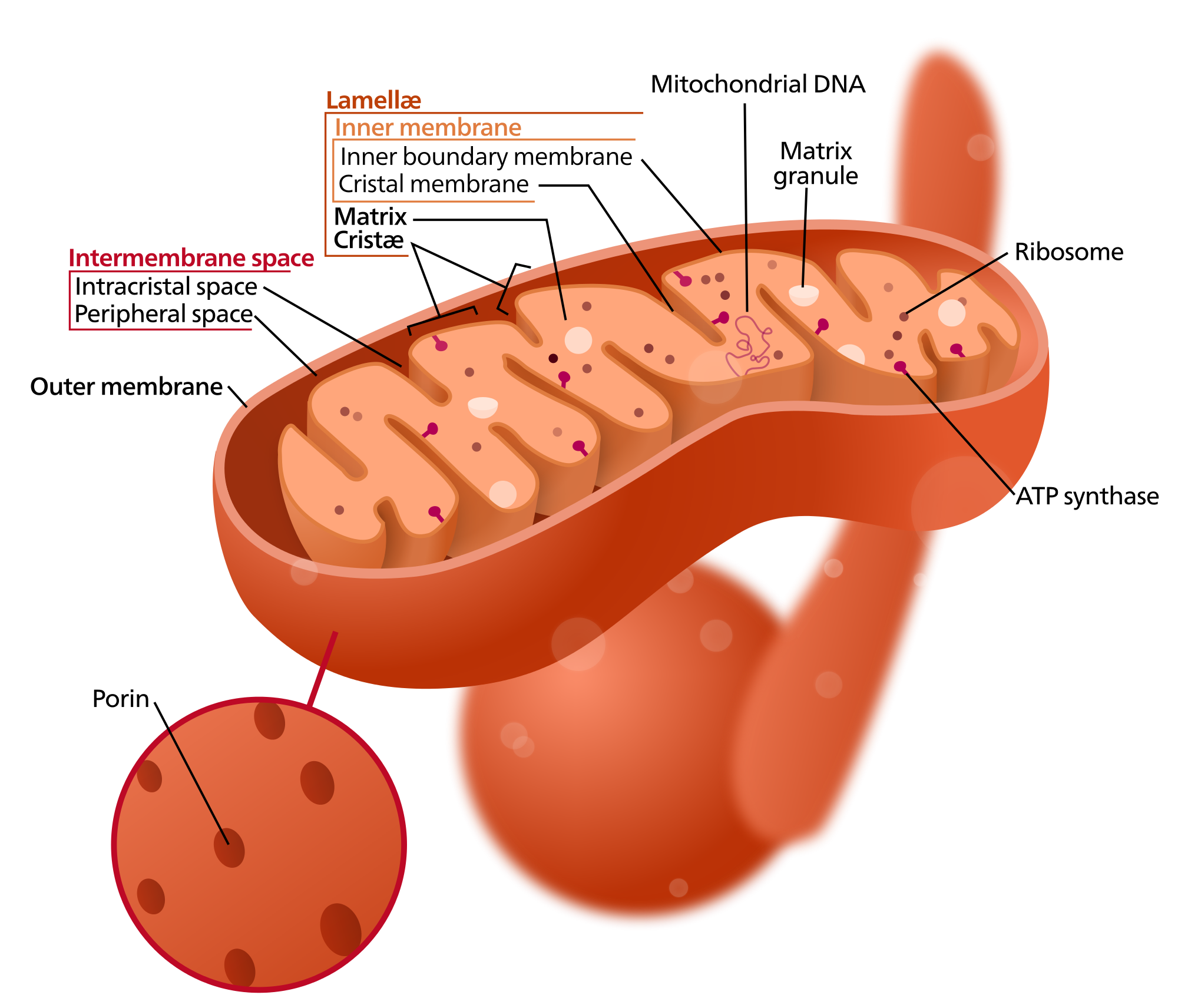 Mitochondria are adapted to separate the citric acid cycle from oxidative phosphorylation.

The citric acid cycle occurs in the mitochondrial matrix.
Oxidative Phosphorylation occurs at the inner membrane.
Oxidative Phosphorylation:  Overview
Occurs: At the inner membrane of the mitochondria

Uses:  Oxygen, and all NADH and FADH2 produced in glycolysis (2 NADH), acetyl-CoA conversion (2 NADH per glucose), and the citric acid cycle (6 NADH and 2 FADH2 per glucose)

Produces:  Water, NAD+, FAD, and >30 ATP
Oxidative Phosphorylation
What’s oxidized:  NADH and FADH2
What’s produced:  ATP and Water

How?
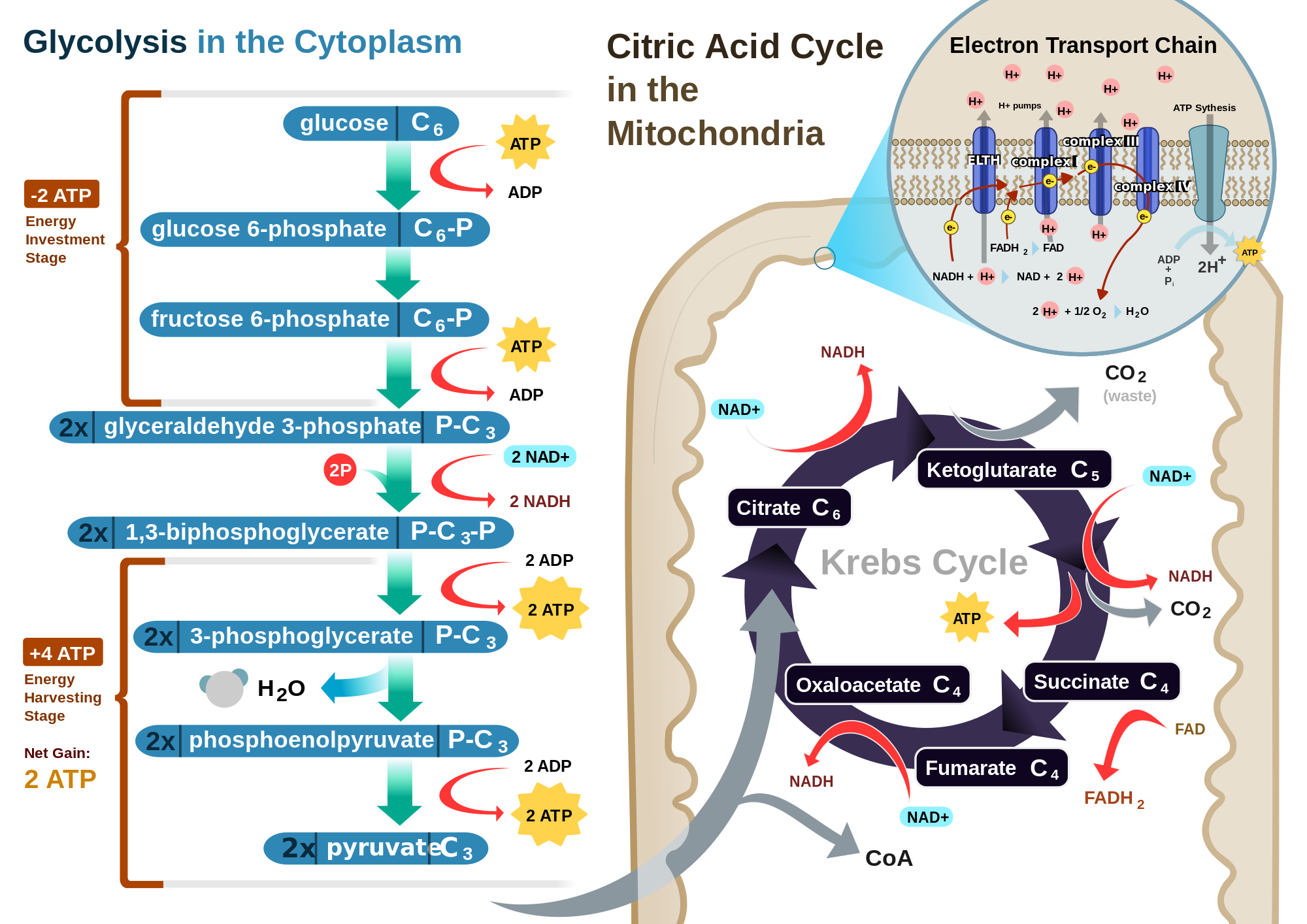 Chemiosmosis
Similar to the light reactions.  
The electrons move through an electron transport chain.  The energy released is used to pump H+
from the matrix
into the inter-
membrane
space
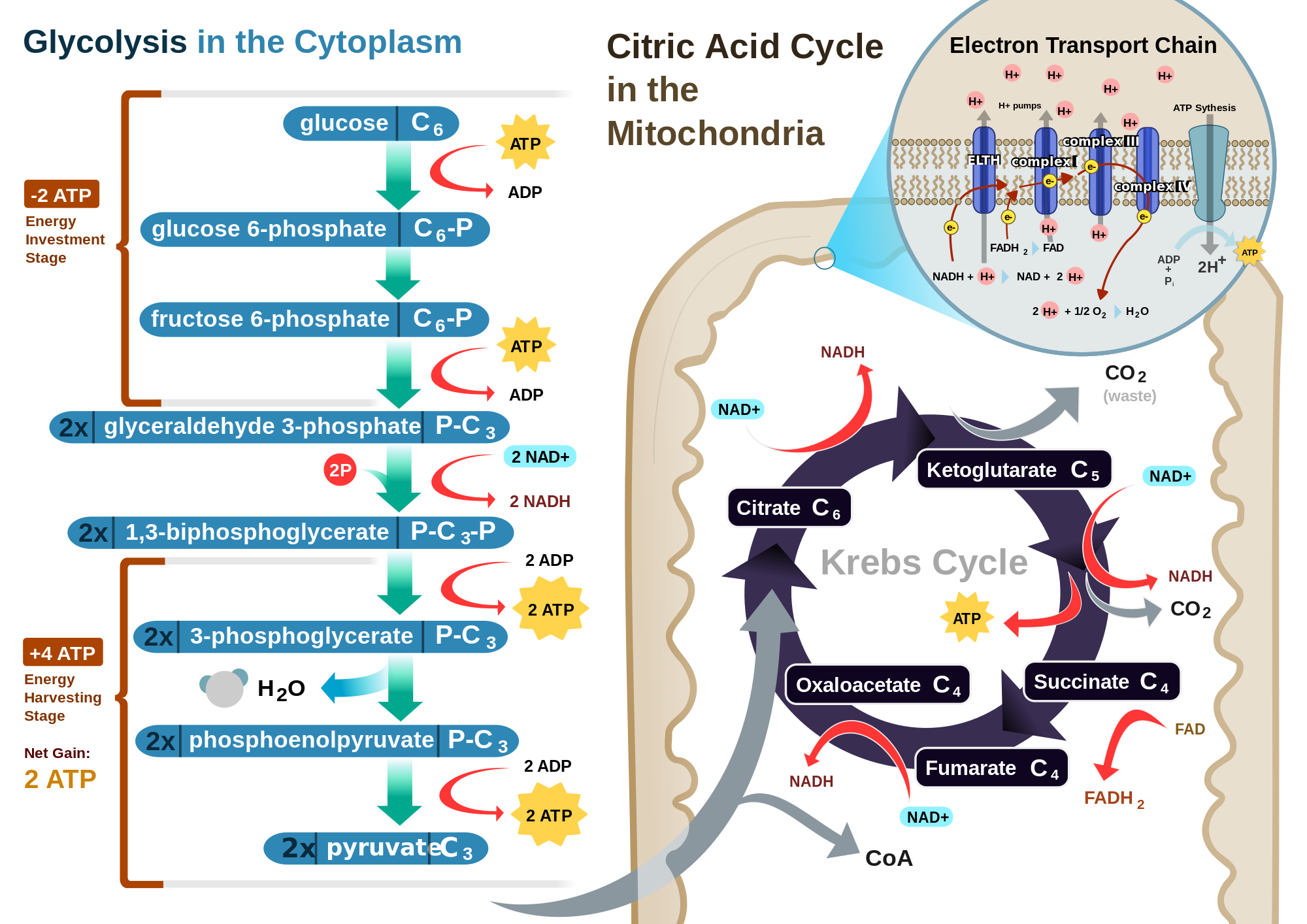 Cytochrome C Oxidase
1 member of the mitochondrial ETC
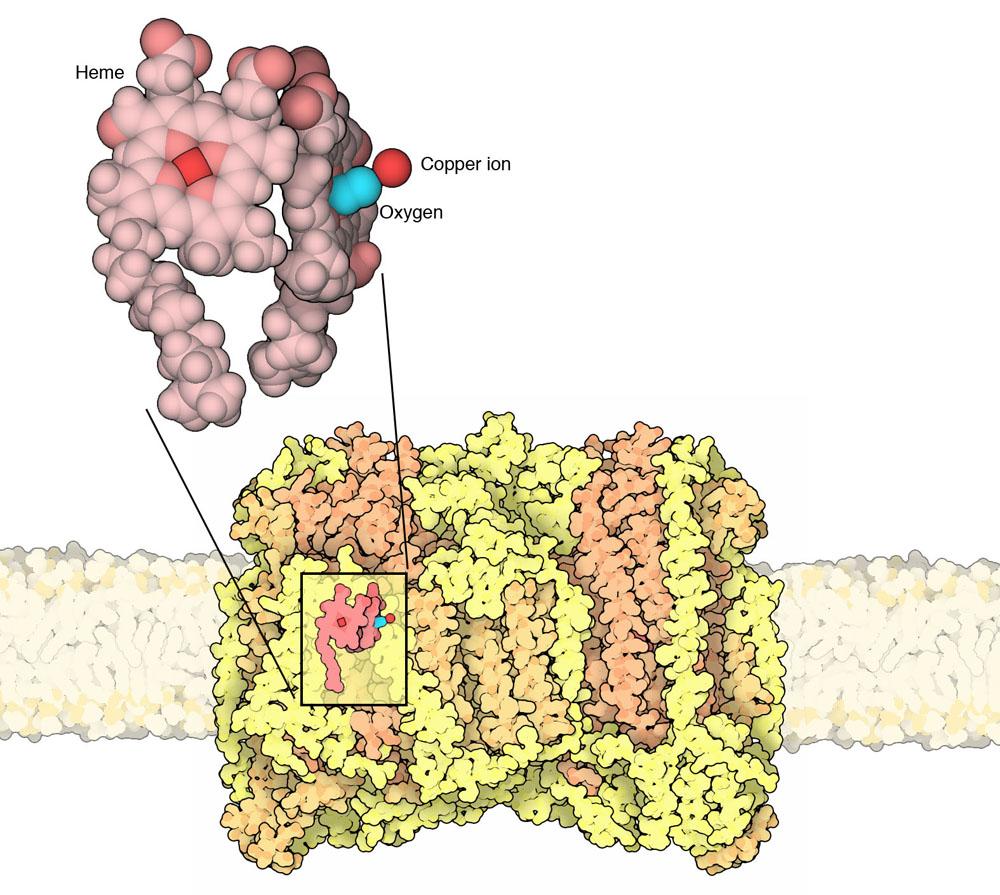 Image by David S. Goodsell, The Scripps Research Institute.  All rights reserved.
The Effect of Cyanide
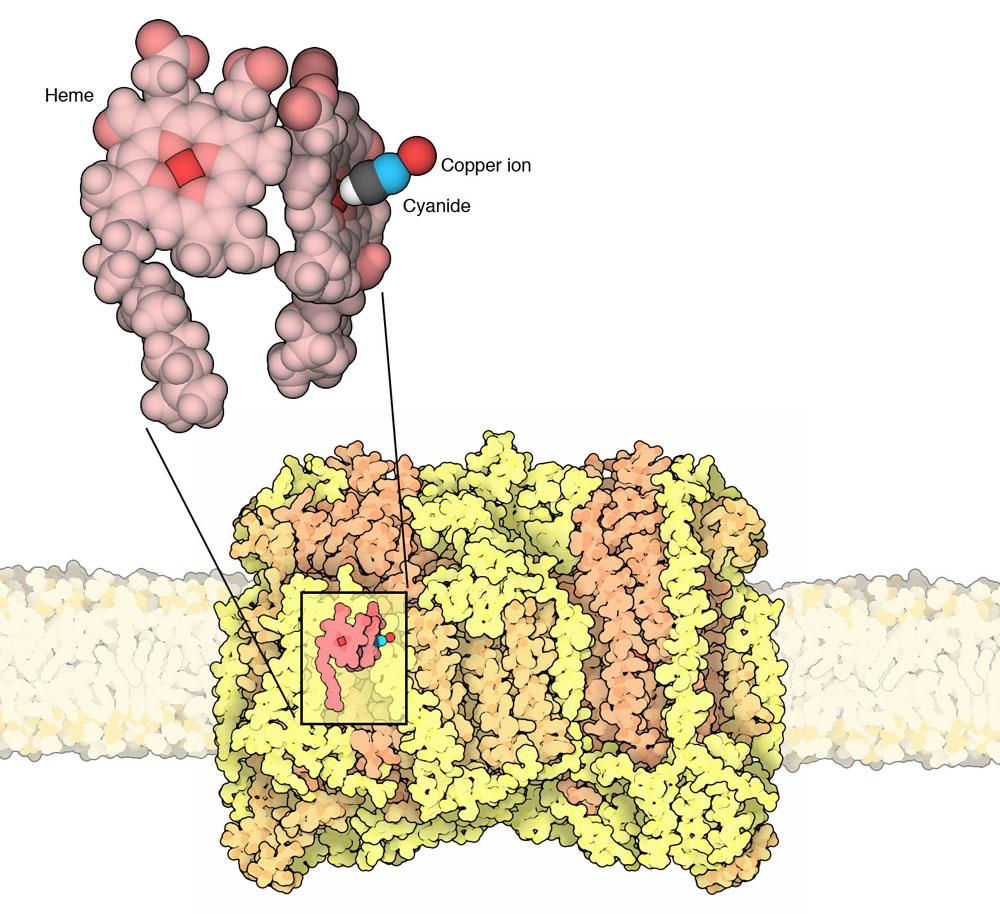 Image by David S. Goodsell, The Scripps Research Institute.  All rights reserved.
The only way for H+ to diffuse back into the matrix is through ATP Synthase.
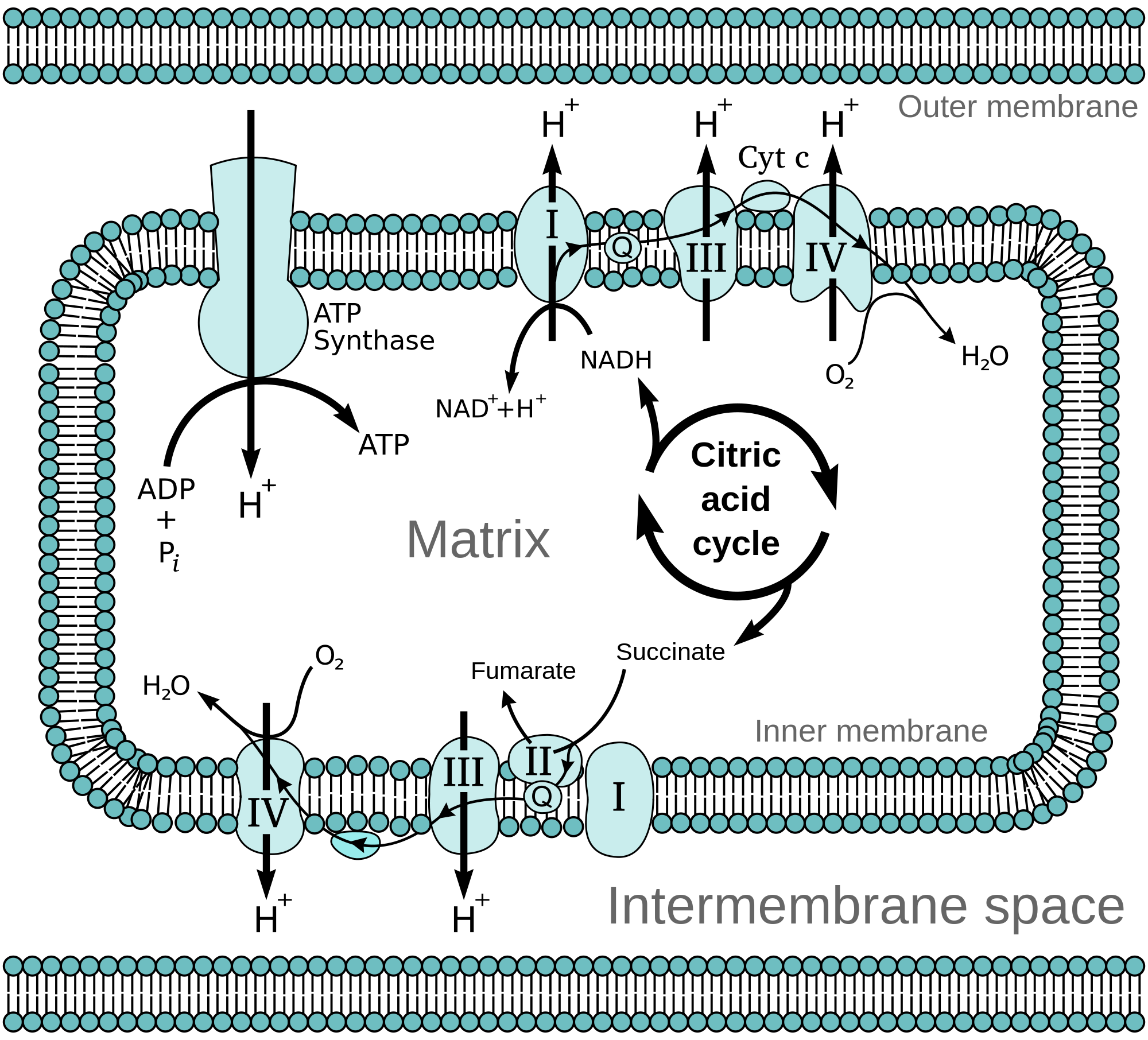 Where’s Water?
Water is produced when electrons reach the end of the Electron Transport Chain.  
They combine with oxygen, and water is produced.
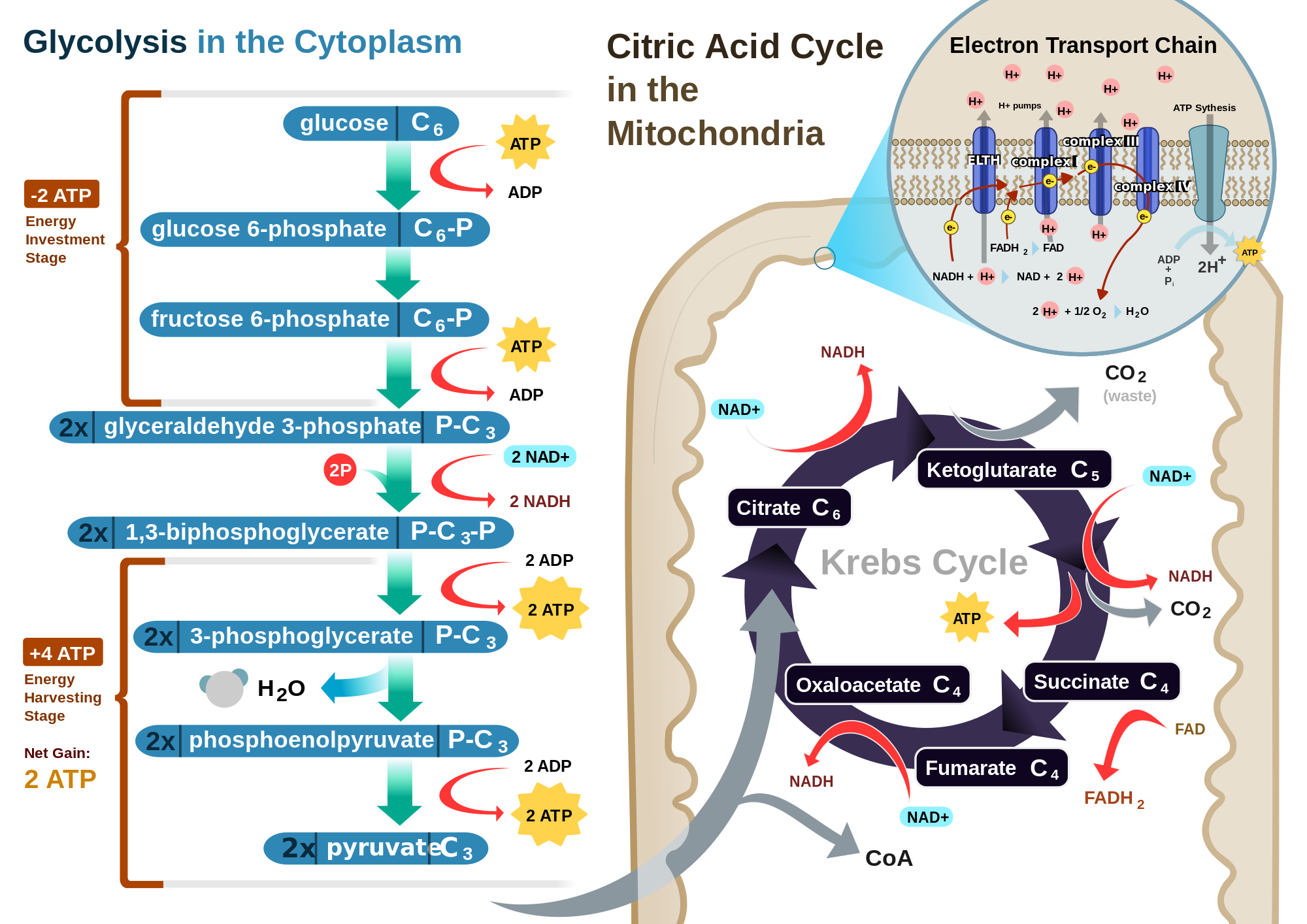 Why >30 ATP?
We can’t give an exact number because ATP synthesis and oxidation of electron carriers are not directly coupled.

~ 3 ATP per NADH, ~2 ATP per FADH2

Certainly MUCH MORE ATP than in anaerobic cellular respiration.
Other Metabolites
All biological molecules are able to be metabolized through respiration pathways.  

They are either converted in to glucose, or enter the process “downstream” of glycolysis, depending on the molecule.